UNIT 5: 
FREE TIME ACTIVITIES 
Lesson 1
Page 34, 35
Objectives
By the end of this lesson, students will be able to suggest activities.
Vocabulary: 
- soccer, tag, hopscotch, hide and seek.
Structure: 
- Let’s play (soccer).
		 OK.
Skills: 
- Talk about activities, using the vocab in the lesson
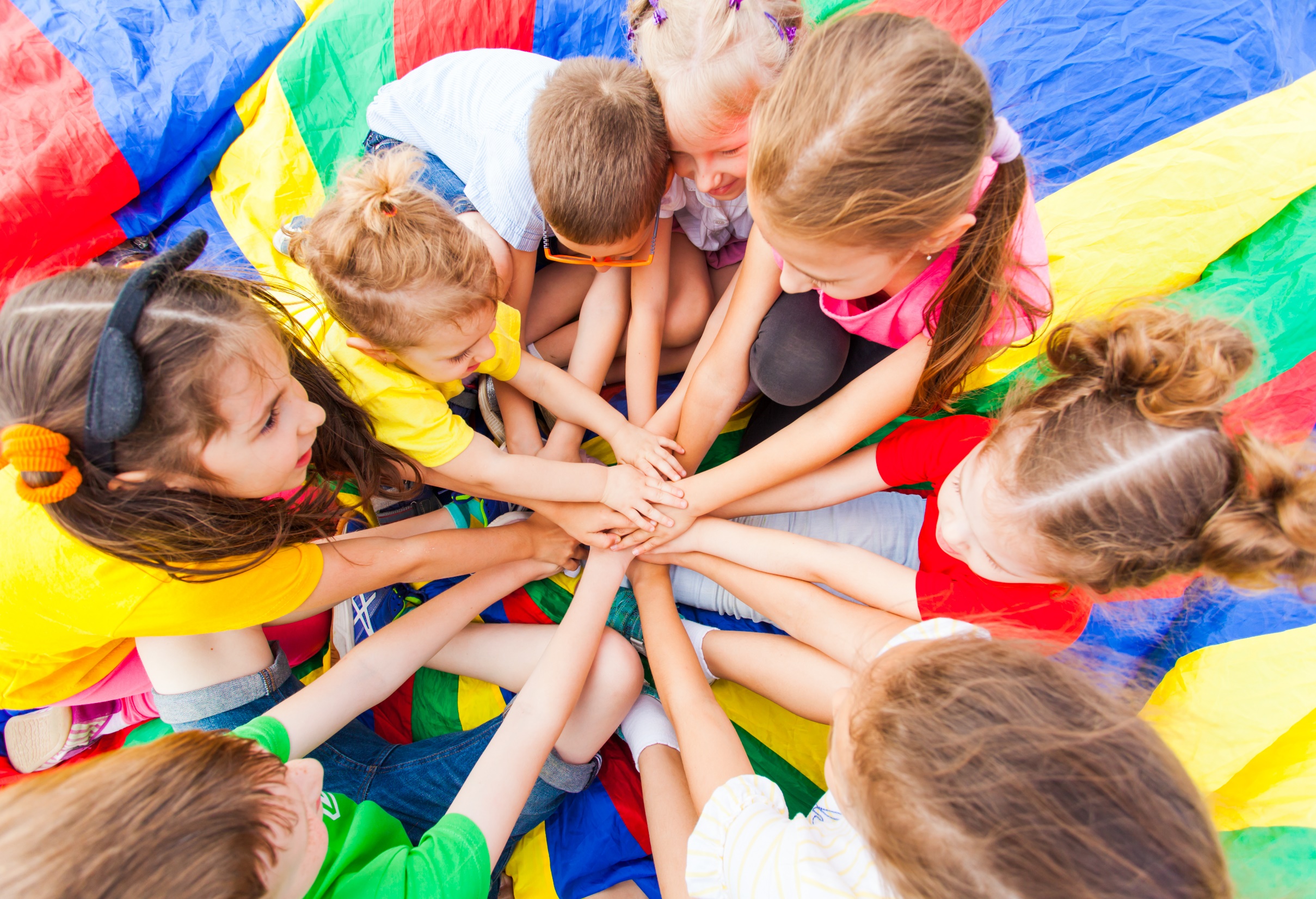 WARM UP
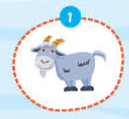 What’s that?
It’s a goat.
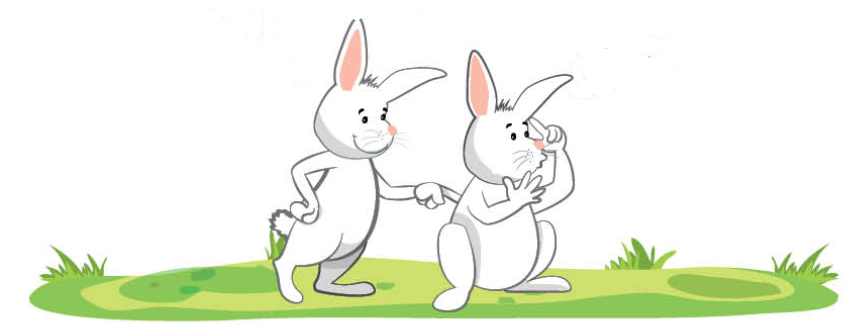 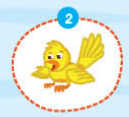 What’s that?
It’s a bird.
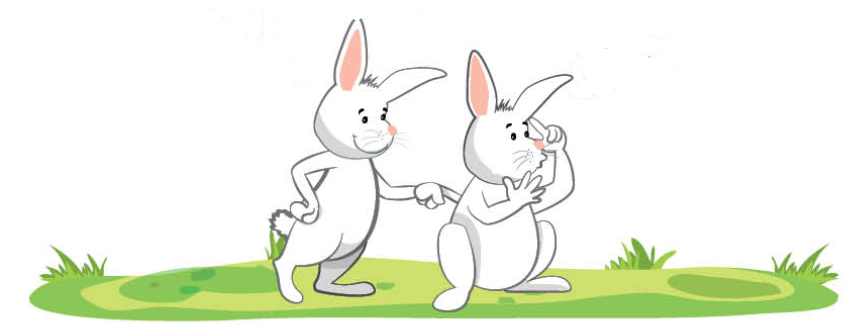 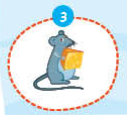 What’s that?
It’s a mouse.
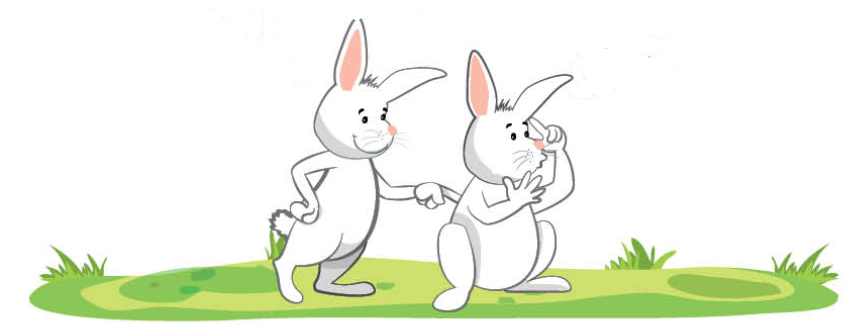 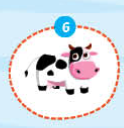 What’s that?
It’s a cow.
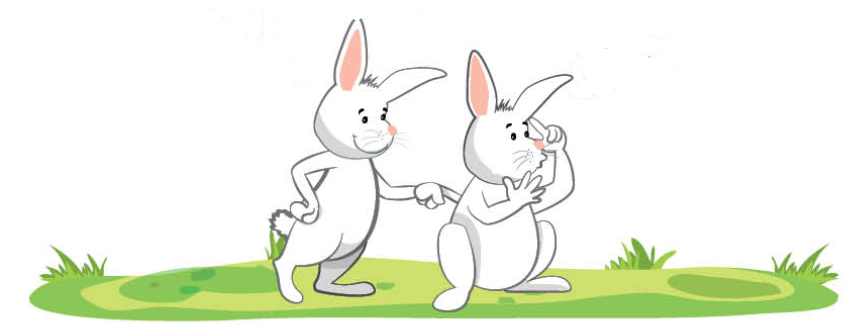 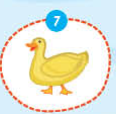 What’s that?
It’s a duck.
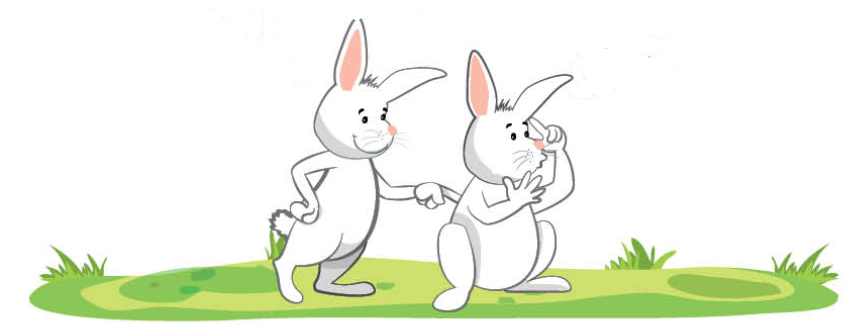 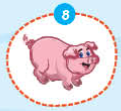 What’s that?
It’s a pig.
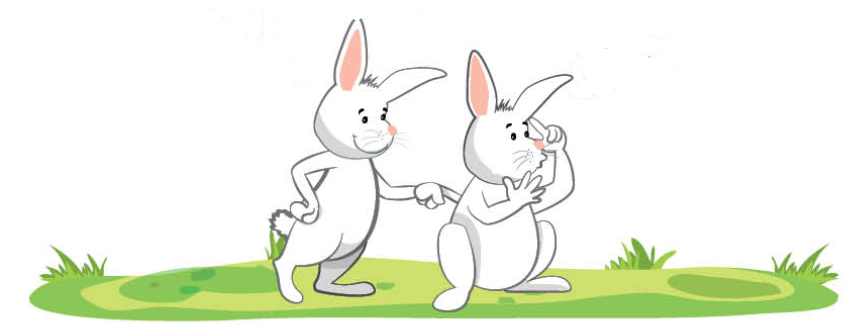 It’s time to learn …
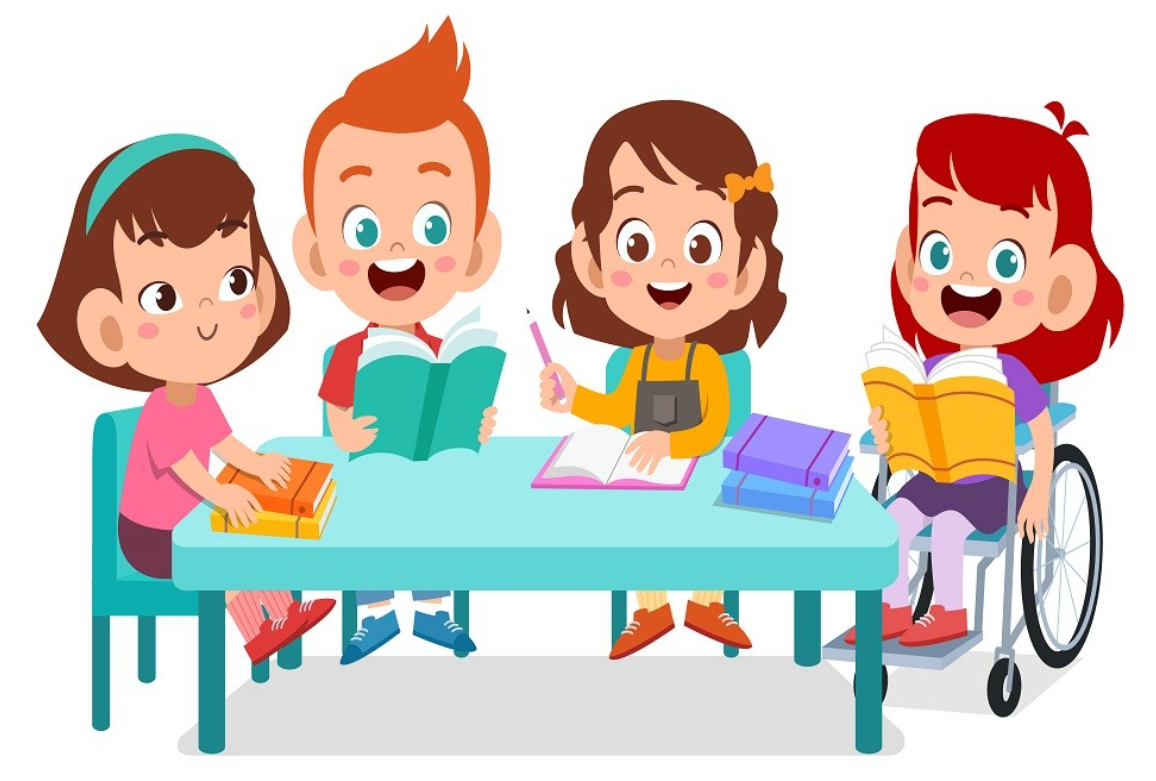 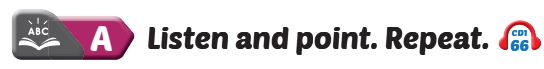 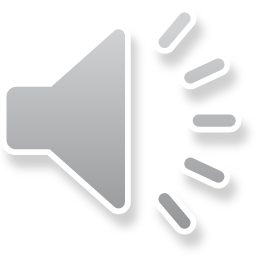 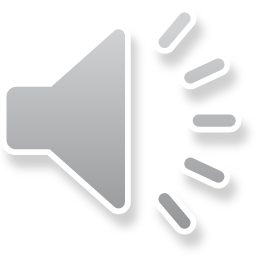 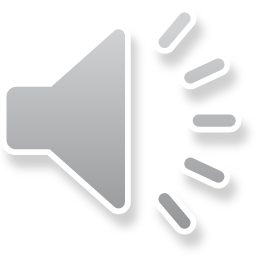 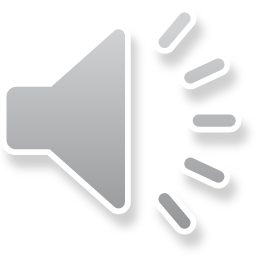 Click the pictures to hear the sound.
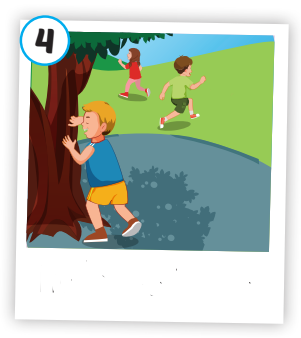 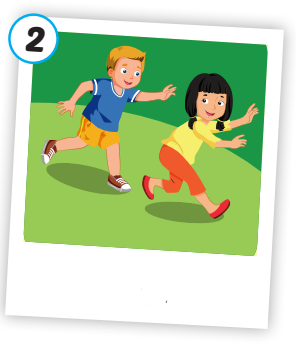 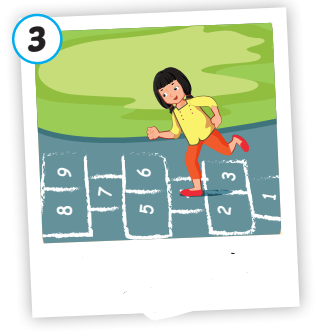 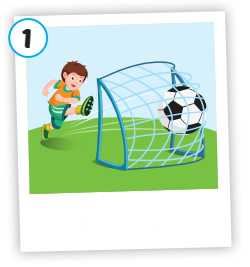 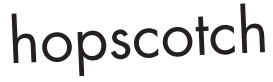 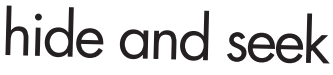 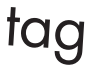 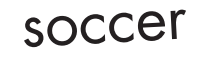 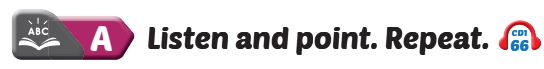 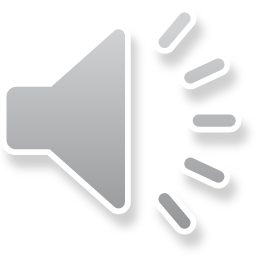 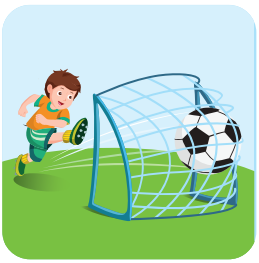 soccer
/ˈsɒkər/
bóng đá
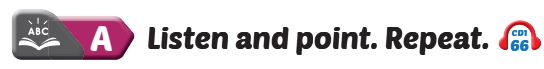 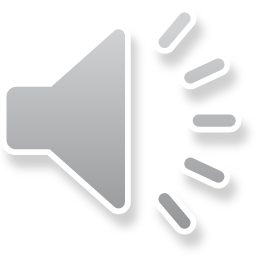 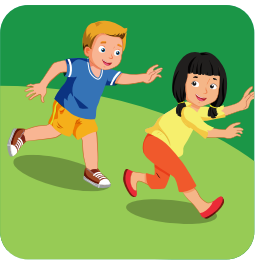 tag
/tæɡ/
trò đuổi bắt
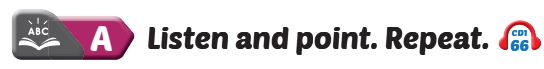 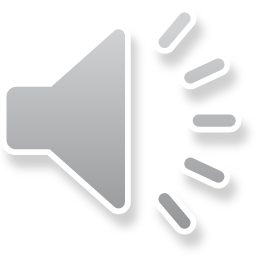 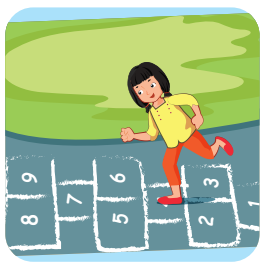 hopscotch
/ˈhɒpskɒtʃ/
trò nhảy lò cò
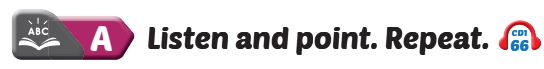 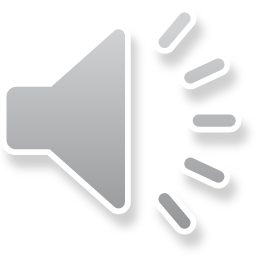 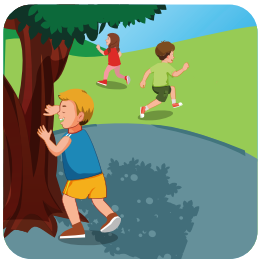 hide and seek
/ˌhaɪd ən ˈsiːk/
trò chơi trốn tìm
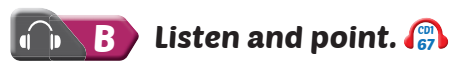 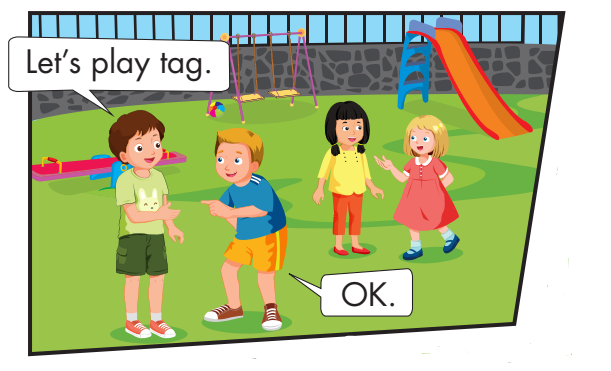 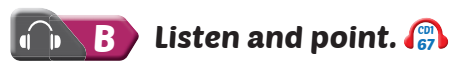 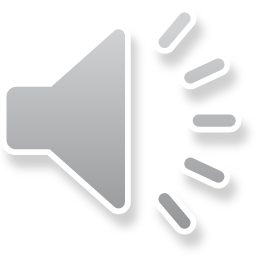 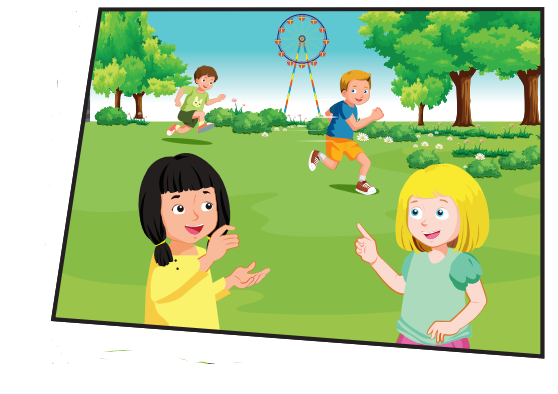 Hey Bill.
Let’s play tag.
OK.
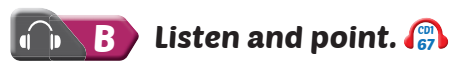 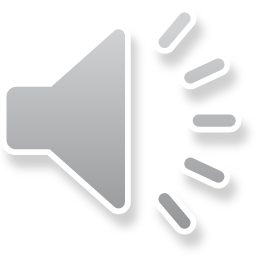 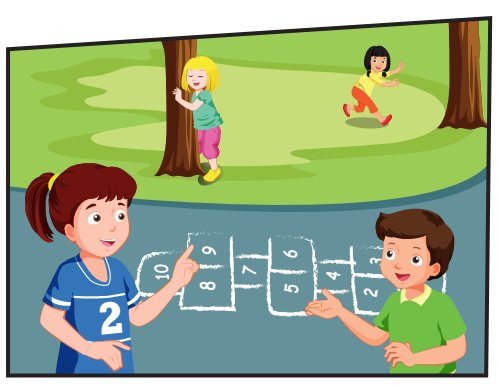 Lola. Let’s play hide and seek.
OK.
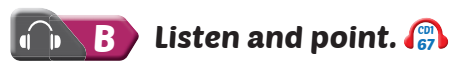 Yeah, OK.
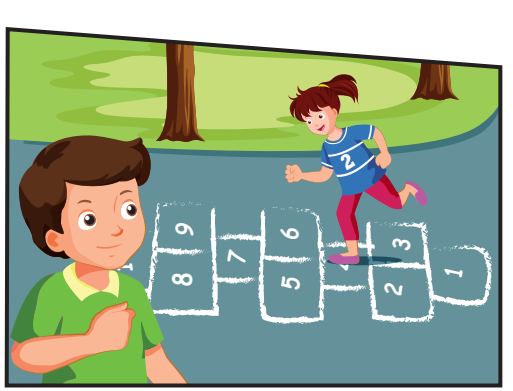 Let’s play hopscotch, Lucy.
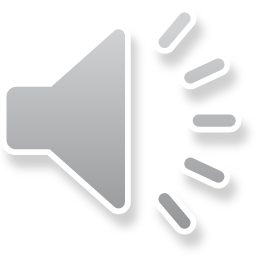 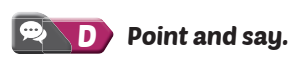 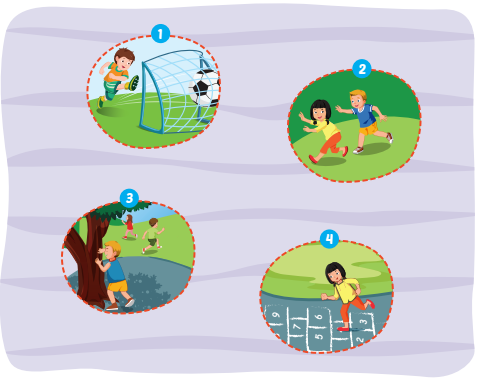 Let’s play soccer.
OK.
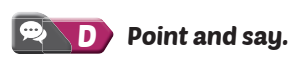 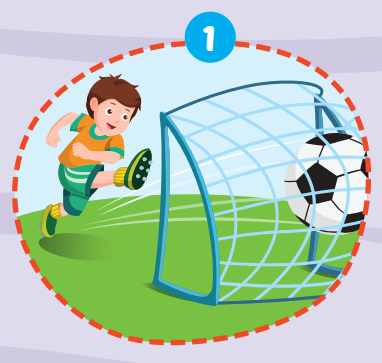 Let’s play soccer.
OK.
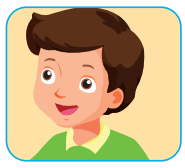 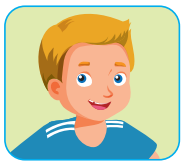 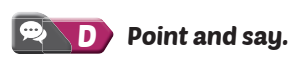 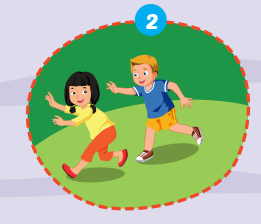 Let’s play tag.
OK.
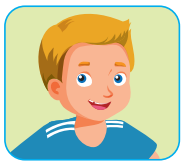 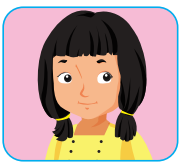 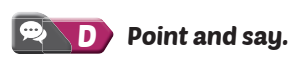 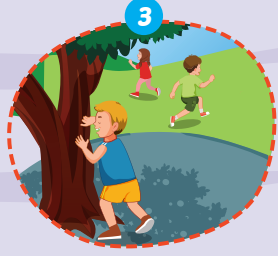 Let’s play 
hide and seek.
OK.
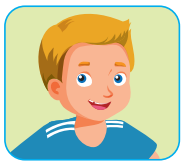 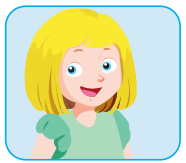 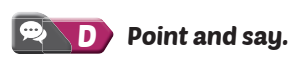 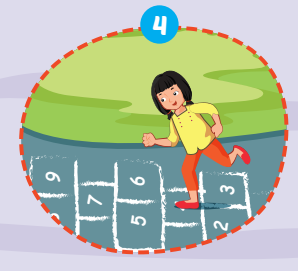 Let’s play hopscotch.
OK.
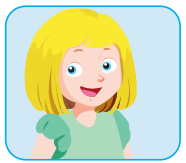 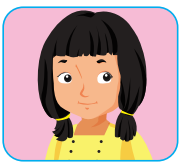 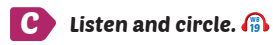 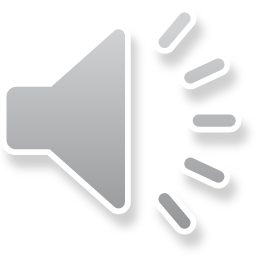 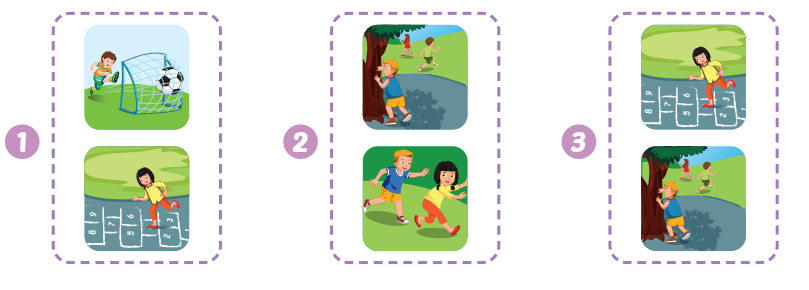 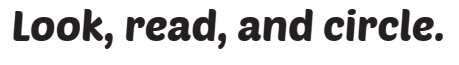 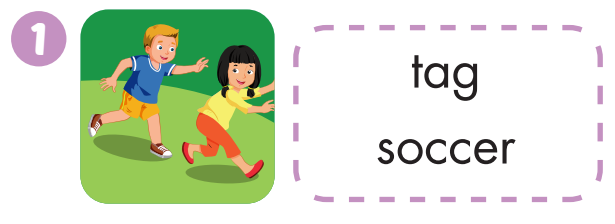 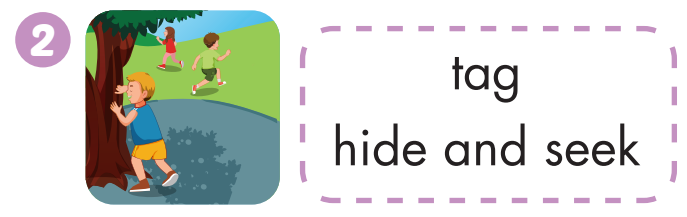 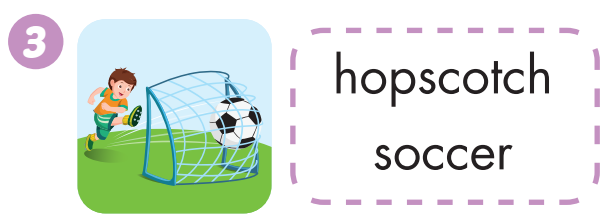 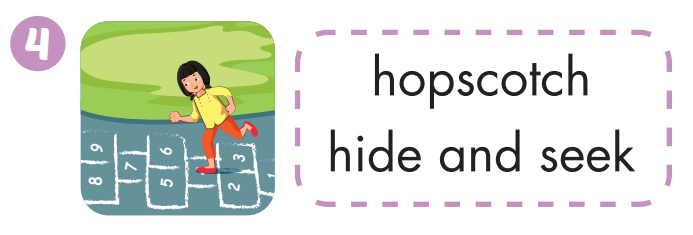 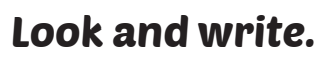 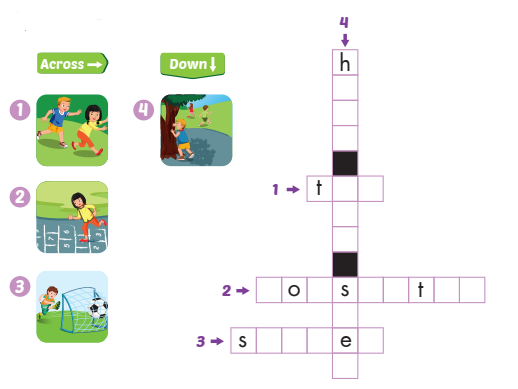 i
d
e


n
d
a   g
h        p       c   o        c   h
e

k
o  c    c        r